A magyar felvilágosodás
Történelem dióhéjban
„Felvilágosult” abszolutizmus:
Mária Terézia (1740–1780)
II. József (1780–1790)
jobbágyrendelet
türelmi rendelet (protestánsok szabad vallásgyakorlása)
szerzetesrendek feloszlatása stb.
Abszolutizmus:
I. Ferenc (1792–1835)
Martinovics-összeesküvés
A magyar felvilágosodás irodalma
nálunk kissé megkésve jelentkezik
két szakasza: 
1772–1795
1795–1825
polgárság híján néhány főúr és a köznemesség körében terjed → felvilágosult rendiség
célok: kulturális fejlődés, magyar nyelv művelése 
(1760) Mária Terézia létrehozza a bécsi magyar testőrséget → Bessenyei György vezetésével írói társaságot szerveznek : „testőrírók”              (Barcsay Ábrahám, Báróczi Sándor, Kisfaludy Sándor, Naláczy József, Orczy Lőrinc)
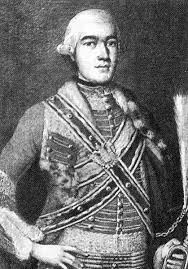 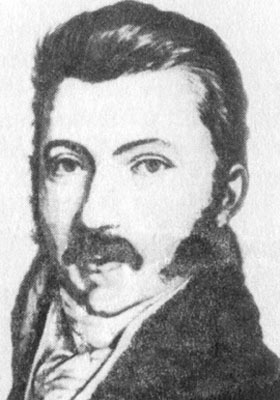 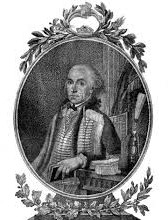 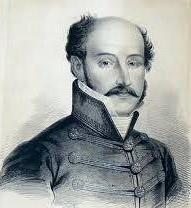 Bessenyei György, Barcsay Ábrahám, Báróczi Sándor, Kisfaludy Sándor, Orczy Lőrinc
Éjtszaki szeleknek süvöltő zúgása,
Halovány erdőknek levele hullása
Jelentik, hogy nincs már ősznek maradása,
És hogy télre hajlik esztendő forgása.
(…)

Az ősz búcsút vévén szőlő-hegyeinkről,
Utolsó koszorót fon még kertjeinkről,
S nem lévén mit gyüjtsön meddő mezeinkről,
Könyves szemmel indúl puszta völgyeinkről.

A tél pedig ülvén jeges fellegekre,
Elébb birodalmát terjeszti hegyekre,
Onnét fagyot küldvén lapályos térekre,
Halált látszik hozni egész természetre.


E változás képe rövid életünknek,
Melyben, végét érvén hanyatló őszünknek,
Hó fedi tetejét fonnyadott fejünknek,
S meghűl minden része aggott tetemünknek.

Alig emlékezünk tavasz rózsáiról
S múlt nyáron aratott mezők kalásziról,
Csak álmodunk éltünk legszebb napjairól,
Midőn csókot szedtünk Chlóris ajakirúl.



De mely kínos árnyék bágyasztja lelkemet?
Mult idő s jövendők fárasztják elmémet,
Mert ha megvizsgálom valóban szívemet,
Csak a jelen-való tészi életemet.

Barcsay Ábrahám: A télnek közelgetése
Kisfaludy Sándor: Himfy szerelmei I. A kesergő szerelem (részletek)
Minden tárgyban őtet látom,  Minden hangban őt hallom,S valahányszor számat tátom,  Mindannyiszor őt vallom;Éjjel, nappal őt ohajtom,  Őt szomjúzom, éhezem;Ébren, alva őt sohajtom, -  Mindenben őt érezem;Őt foglalják gondolatim,Őt tárgyozzák kivánatim;  Egy ő, mint egy istenem,  S egy magában mindenem.
			(33. dal)



Hallottam én szép szavának  Ezüst hangját zengeni;Philoméla panaszának  Hangja nem oly isteni.A természet figyelmes volt,  S olvadozni láttatott;A patakvíz lassabban folyt,  A fatető hallgatott;Megszünt minden madár dala,Minden Zephyr fülel vala,  Megszünt minden fúvalom, -  S mosolygott a fájdalom.
			(90. dal)
Bessenyei György (1747–1811)
a bécsi testőrgárda tagja, majd udvari hivatalokat vállal
1772: írói fellépése → megjelenik az Ágis tragédiája c. drámája → a magyar felvilágosodás kezdete!
II. József alatt kegyvesztett lesz, ezért hazatér Bihar megyei birtokára („bihari remete”)
sokoldalú író: mindhárom műnemben alkot (klasszicista műfajok meghonosítása: tragédia; állambölcseleti regény; filozófiai költemény)
értekező prózája a legfontosabb → felvilágosodás programjának megfogalmazása röpirataiban:
Magyarság (1778)
Egy magyar társaság iránt való jámbor szándék (1781)
Magyarság
Mi a röpirat fő tézise?
Mit takar az aranyhegy-hasonlat?
Milyen két alternatíva kínálkozik a nemzet számára? Miért veti el Bessenyei az egyiket?
Milyen értékei vannak a magyar nyelvnek? Mi bizonyítja mindezt?
„Minden nemzet a maga nyelvén lett tudós, de idegenen sohasem.”
aranyhegy-hasonlat: a magyar nyelv is értékes, csak „bányászokra” van szükség, akik előhozzák értékeit
anyanyelv felejtése vagy fejlesztése
költészetre, éneklésre, elbeszélésre, szónoklatra alkalmas nyelv (lásd a fordításokat)
Bessenyei művelődési programja
a legfőbb cél a „közboldogság” (közjó)
ennek legfőbb akadálya a tudatlanság
a feladat a modern tudományok terjesztése
ehhez elengedhetetlen a magyar nyelv művelése, „pallérozása”, fejlesztése 
ennek legjobb eszköze a magyar nyelvű szépirodalom, főleg a fordítások („magyarítások”)
támogatni kell a folyóiratokat, könyvkiadást, szótárkészítést, színházakat, tudós társaság alapítását
Kazinczy Ferenc(Érsemlyén, 1759 –Széphalom, 1831)
sárospataki tanulmányok
joggyakornok, megyei táblabíró, aljegyző, iskolafelügyelő
szabadkőműves, deista, jozefinista nézetek 
(1794) Martinovics-összeesküvés → halálra ítélik, de kegyelmet kap → várfogság (Spielberg, Kufstein, Munkács) → (1801) szabadulás 
feleségül veszi Török Sophie grófnőt
(1806) Széphalomra költözik (Bányácska, Sátoraljaújhely mellett) → irodalmi élet irányítása
az Akadémia tagja
a kolerajárvány során meghal
Munkássága
fiatalon: szentimentalizmus → fogsága után: klasszicizmus hatása alatt
folyóiratokat indít: (1788) Magyar Museum, (1790) Orpheus
fordítások: ezeket tartja legfőbb műveinek
Bácsmegyeynek öszve-szedett levelei (egy Werther-utánzat fordítása)
drámafordítások (Shakespeare, Moliére, Goethe stb.)
eredeti művek: emlékiratok 
Pályám emlékezete
Fogságom naplója
Stílusreform és nyelvújítás
„fentebb stil” megteremtése: választékos, igényes nyelvhasználat, nyelvi tudatosság
(1811) Tövisek és virágok c. epigrammagyűjtemény → nyelvújítási harc kirobbantása
(1813) Mondolat c. gúnyirat
(1815) Felelet a Mondolatra (Kölcsey Ferenc és Szemere Pál szerkesztésében)
(1819) Ortológus és neológus nálunk és más nemzeteknél → a vita lezárása
„Jól és szépen az ír, aki tüzes ortológus és tüzes neológus egyszersmind, s egyességben és ellenkezésben van önmagával.”
A nyelvújítás módjai:
 szóképzés (pl.: értelem, irodalom)
 szóösszetétel (pl.: évszak, folyóirat)
 szóelvonás (pl.: séta, vizsga)
 elavult szavak, régi magyar személynevek
    felújítása (pl.: fegyelem, hon; Árpád, Zoltán) 
 tájszavak köznyelvivé tétele (pl.: betyár, hulla)
 idegen szavak lefordítása (pl.: hangverseny) 
 idegen szavak és nevek „magyarosítása”
    (pl.: bálna, Lipcse)
 szóösszerántás (pl.: csőr, rovar, tanár)

(álláspont, Béla, páholy, csend, gúla, higany, hős, szemüveg, társalog)
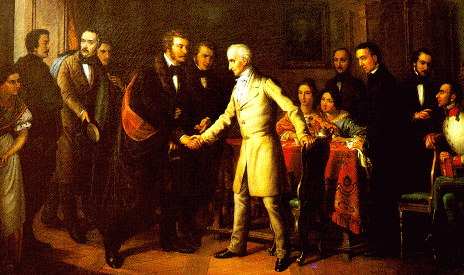 Orlay Petrich Soma:
Kazinczy Ferenc és Kisfaludy Károly első találkozása
Batsányi János (1763–1845)
Kassán joggyakornok, írnok, házi tanító az Orczy családnál
(1788) Magyar Museum c. első magyar szépirodalmi folyóirat megalapítása (Kazinczy Ferenccel és Baróti Szabó Dáviddal közösen)
lázító versei miatt elbocsátják, majd a Martinovics-összeesküvés idején (1794) letartóztatják → egyévi várfogság Kufsteinben
szabadulása után Bécsben telepedik le, feleségül veszi Baumberg Gabriellát (költőnő)
(1809) lefordítja Napóleon kiáltványát, ezért Párizsba menekül
Napóleon bukása után Spielberg börtönében raboskodik, majd Linzbe száműzik
A franciaországi változásokra (1789)
a francia forradalom hatására írt epigramma
egyetlen  alárendelő összetett mondat
kétirányú megszólítás:
1) elnyomás alatt lévő nemzetek
2) elnyomó királyok
szállóigévé vált csattanó: közös felszólítás, de eltérő jelentéstartalommal
nemzetek számára: reménykeltő buzdítás
királyok számára: fenyegetés
újfajta költői szerepfelfogás: nyilvános megszólalás a közösség (haza) érdekében, jövőbe „látás”
A látó (1794)
Hogyan értelmezhető a cím?
Milyen nézőpontból szólal meg a beszélő? Kik / mik a vers megszólítottjai?
Mi jellemzi a költemény szerkezeti felépítését?
Melyek a vers egymással szembeállított motívumai?
Milyen történelmi eseményre utal a költemény? Értelmezze a következő kifejezéseket: „dicső nemzet”, „két világnak megváltója”, „örökös jussait délre hozván”!
Melyek a beszélő értékrendjének legfontosabb elemei, kulcsszavai (a 21-24. sorban)?
Milyen a mű hangvétele?
Melyek a jellemző stíluseszközök? 
Milyen a költemény versformája?
A látó (1794)
nyomtatásban csak 1835-ben jelenhet meg
cím ~ látnok, vátesz
keretes szerkezetű óda
megszólítás / felszólítás → jelenbeli helyzetleírás → eljövendő jobb kor látomása
felvilágosodás motívumai
fény ↔ sötétség 
ész, igazság ↔ babona
törvény, egyenlőség, szabadság ↔ elnyomás
francia forradalom példája („megváltó” → messianizmus) → hazafias, forradalmi költészet megteremtése
patetikus hangnem, optimista hangvétel
stíluseszközök: fokozás, halmozás, ismétlés, túlzás, metaforák, oximoronok stb.
versforma: páros rímű felező tizenkettes
A rab és a madár (1795)
a Kufsteini elégiák legismertebb darabja (elégiko-óda)
személyesség, érzelmek spontán áradása, hangulati hullámzás
madármotívum (~ szabadság, hírnök, lélekjelkép)
ellenpontozás: rabság ↔ szabadság, társadalom ↔ természet, bánat ↔ vigasztalás, dal ↔ csend stb.
zárlat: az első kéziratban még „ölyv” helyett „sas” szerepelt ( ~ Habsburg-elnyomás), de Kazinczy törölte 
„félhosszú” vers (147 sor)
szabálytalan forma (változó hosszúság sorok és szakaszok, soráthajlások, kötetlen szótagszámú jambusok, véletlenszerű rímek)
Kármán József (1769–1795)
losonci író, fiatalon meghal
(1794) Uránia c. folyóirat indítása Pesten
főleg női olvasóknak szánja
csak 3 szám jelenik meg
A nemzet csinosodása c. értekezés
magyar kulturális élet elmaradottsága, maradi szemléletmód (a fejlődés csak önámítás)
írástudók szerepe
eredetiség követelése
Fanni hagyományai (1794-95)
az Urániában jelent meg névtelenül, három folytatásban
szentimentális napló- és levélregény (Werther magyarítása)
elbeszélői szólamok:	
szerkesztői előszó
Fanni életének összegzése + üzenet a szerkesztőknek        (T-ai József írása?)
Fanni naplóbejegyzései és levelei (I–LXIII.)
vallomásos jelleg, lélektani ábrázolás 
1 év eseményei ~ természet körforgása (ciklikus időszemlélet) ↔ emberi élet egyszerisége 
a tökéletes boldogság a földi létben csak rövid időre valósulhat meg